Tecnologias para a Sala de Aula Invertida
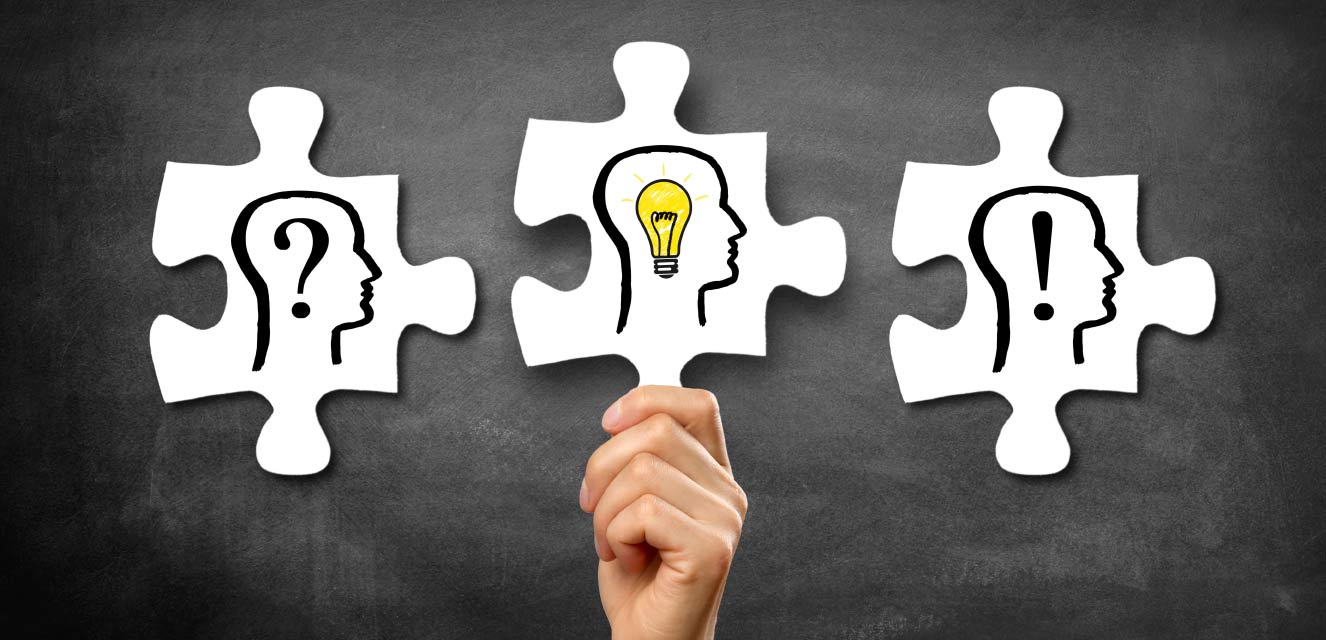 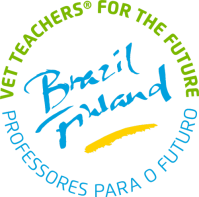 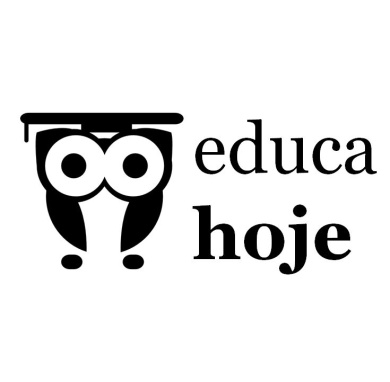 Bruno Pereira Garcês
Professor de Ensino Básico, Técnico e Tecnológico
Instituto Federal do Triângulo Mineiro
brunogarces@brunogarces.com
www.educahoje.com
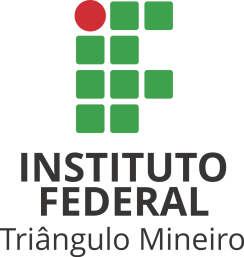 Jogos auxiliam na motivação
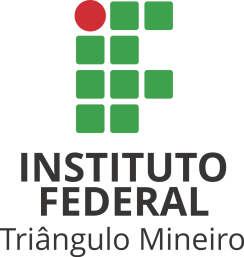 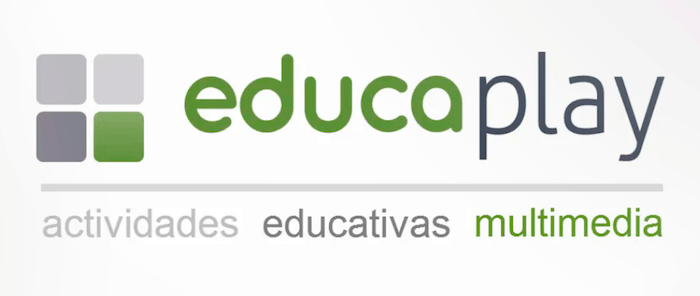 educahoje.com/flipped
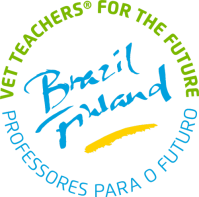 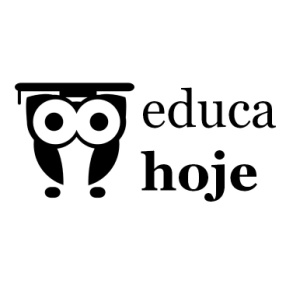 2
Características da Sala de Aula Invertida
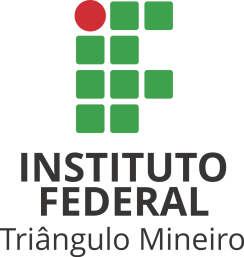 As discussões são conduzidas pelos estudantes;
Discussões atingem níveis de pensamento crítico mais elevado;
Trabalho colaborativo é contínuo e aberto;
Conteúdo é mais contextualizado à situações reais;
Os estudantes desafiam uns aos outros durante a discussão;
Colaboração e tutoria com os pares surgem naturalmente;
Estudantes tem liberdade para estudar assuntos fora do currículo.
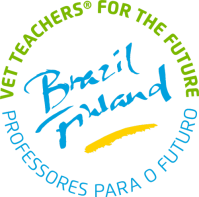 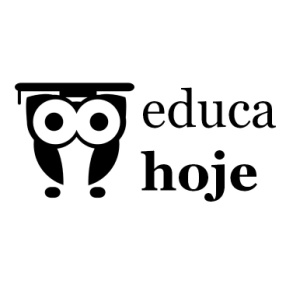 3
Características da Sala de Aula Invertida
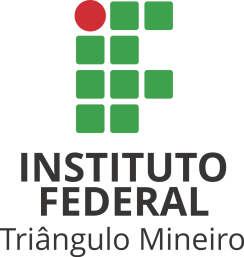 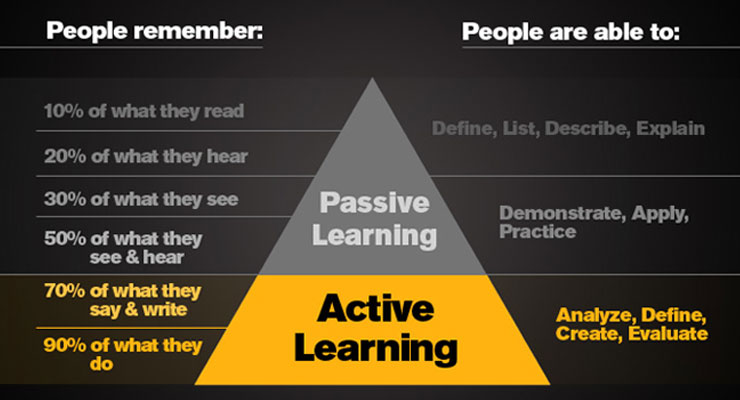 “Estudantes passam da postura passiva para a postura ativa.”
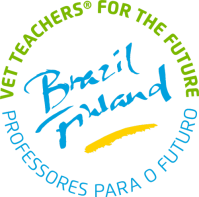 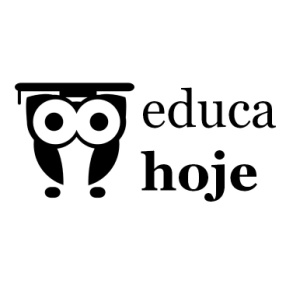 4
Quais os benefícios da Sala de Aula Invertida?
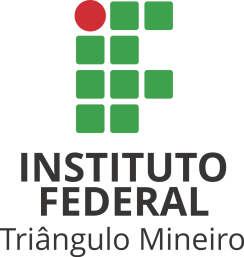 Estudantes conseguem suporte em conteúdos difíceis;
A interação professor-estudante é aumentada;
Promove a diferenciação e personalização;
Cria uma atmosfera de aprendizagem;
Estudantes podem aprender no conforto de suas casas;
Auxilia quando os professores ou estudantes precisam faltar;
Relacionamento com os estudantes é melhorado.
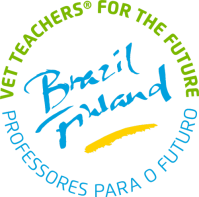 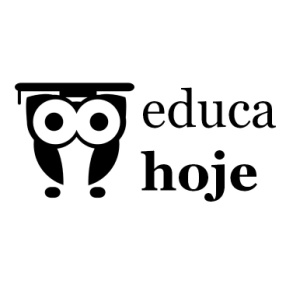 5
E os Desafios?
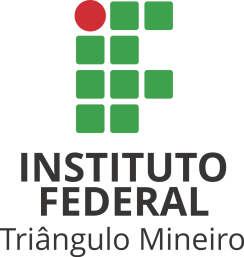 Romper o paradigma da Educação Tradicional (professores e alunos) para focar no desenvolvimento integral (competências);
Alunos precisam internalizar a importância das habilidades de aprendizagem autodirecionada;
Demanda acesso à internet;
Nem todos os conteúdos são facilmente trabalhados;
Demanda maior tempo do professor durante a implementação.
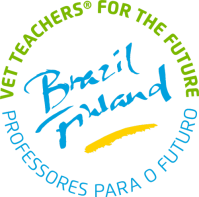 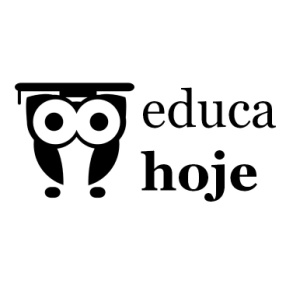 6
Como desenvolver mais Atitudes?
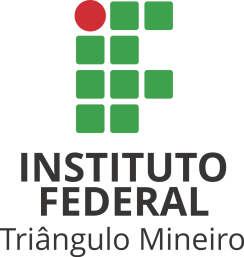 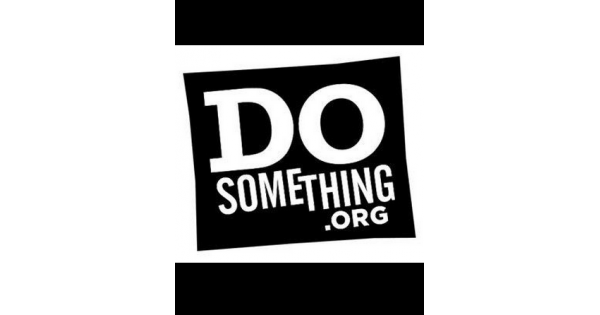 educahoje.com/flipped
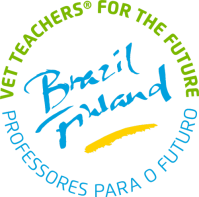 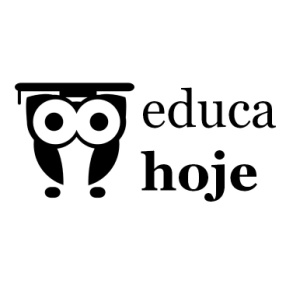 7
Perguntas frequentes
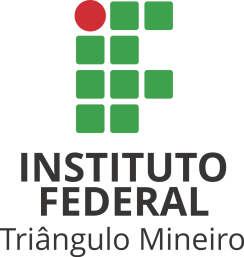 E se os estudantes não assistirem os vídeos?
Quem deve fazer os vídeos?
Qual deve ser o tamanho dos vídeos?
Qual o orçamento necessário para implementá-la?
A Sala de Aula Invertida vai aumentar o tempo dos estudantes conectados à internet?
O que os pais acham desta estratégia?
O que irei fazer dentro de sala de aula?
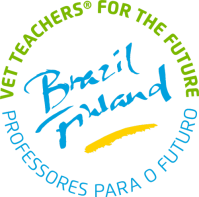 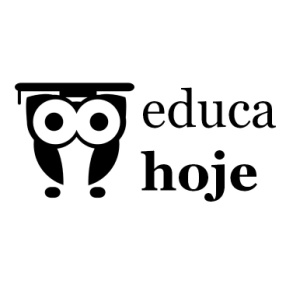 8
Checklist para a Sala de Aula Invertida
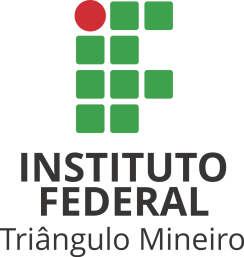 Flexible Environment
Eu estabeleço espaços e prazos adequados para os alunos interagirem e refletirem sobre sua aprendizagem conforme necessário;
Eu continuo observando e monitorando  os estudantes para fazer ajustes de acordo com as necessidades;
Proporciono aos alunos diferentes formas de aprender o conteúdo e demonstrar o domínio.
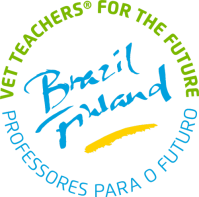 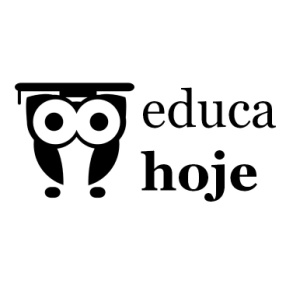 9
Checklist para a Sala de Aula Invertida
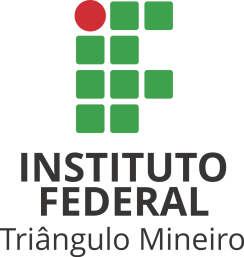 Learning Culture
Dou aos alunos oportunidades para se envolverem em atividades significativas, tirando o professor do papel central;

Eu dou suporte à estas atividades tornando-as acessíveis a todos os alunos através de personalização e constante feedback.
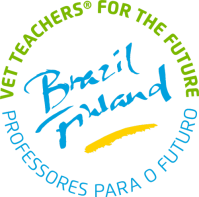 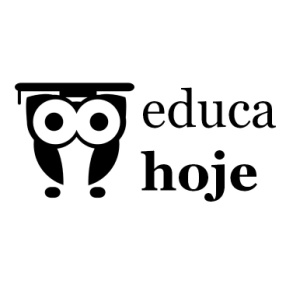 10
Checklist para a Sala de Aula Invertida
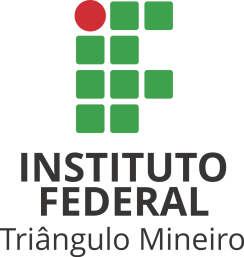 Intentional Content
Priorizo ​​conteúdos normalmente usados ​​na instrução direta para que os alunos acessem por conta própria (em casa);
Eu crio ou forneço conteúdo relevante (normalmente vídeos) para meus alunos;
Eu diferencio as estratégias para fazer conteúdos relevantes para todos os alunos.
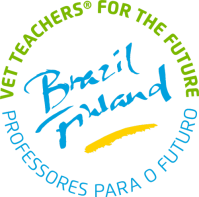 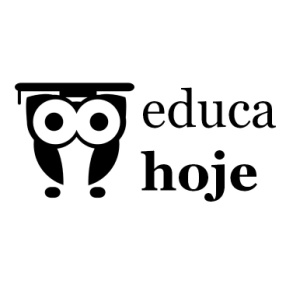 11
Checklist para a Sala de Aula Invertida
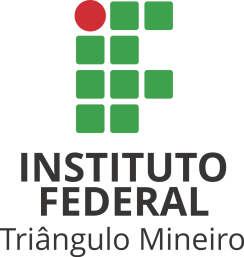 Profesional Educator
Eu fico disponível para todos os alunos de forma individual, pequenos grupos ou turma inteira para fornecer feedback em tempo real, conforme necessário;
Eu faço a avaliação formativa constante durante o tempo de aula através da observação;
Eu colaboro e reflito com outros educadores e assumo a responsabilidade para transformar minha prática.
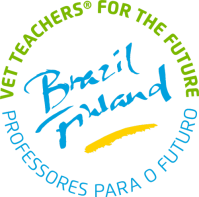 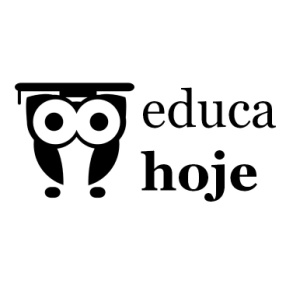 12
Checklist para a Sala de Aula Invertida
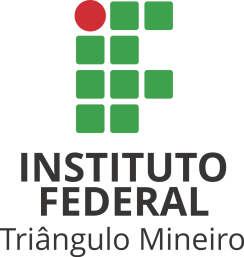 Vídeo-Conferência
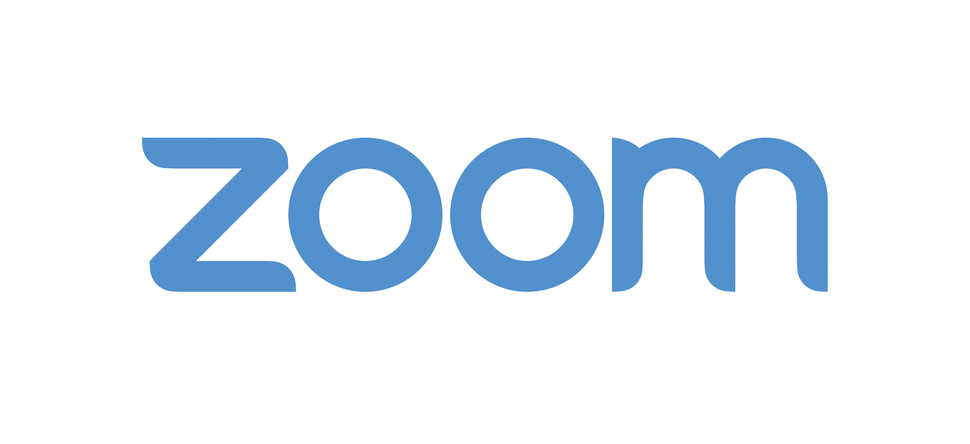 educahoje.com/flipped
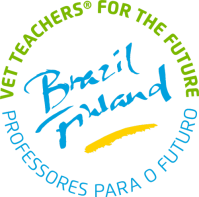 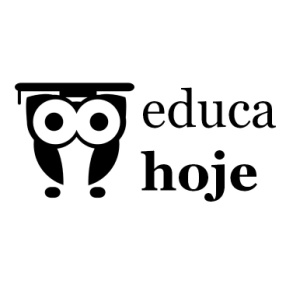 13
Cases
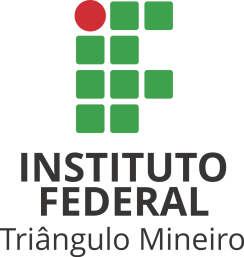 Arfstrom (2013)
	- Presença nas aulas durante a sala de aula invertida aumentou 20%;
	- Desempenho em testes de múltipla escolha foi duas vezes maior do que do grupo controle;
	- Alunos relataram que gostaram bastante da parte presencial da Sala de Aula Invertida.
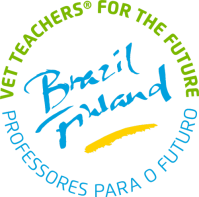 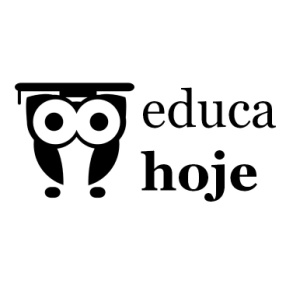 14
Cases
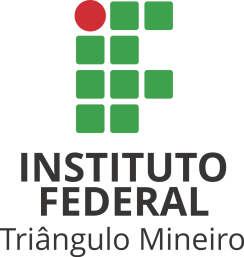 McLaughlin (2014)
	- Atividades diferenciadas em sala de aula;
		= Audience Response System + Questões Abertas;
		= Atividades em dupla com socialização;
		= Apresentação dos estudantes (seminário) + discussão;
		= Quis individual e em pares;
		= Micro-aulas (5 a 10 min).
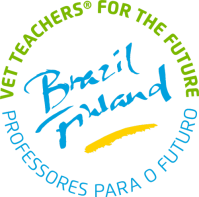 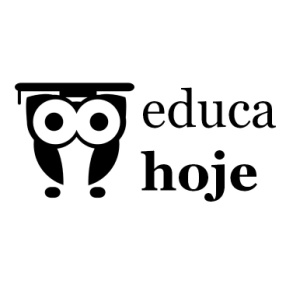 15
Cases
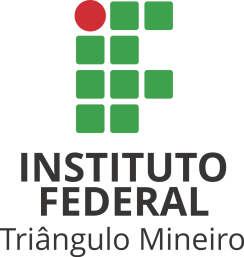 McLaughlin (2014)
	- Estudar o conteúdo antes das aulas facilita a aprendizagem;
	- Assistir aos vídeos promoveu maior interesse nas aulas presenciais;
	- Atividades interativas em sala de aula despertaram maior envolvimento;
	- As discussões em sala de aula contribuíram significativamente para a aprendizagem.
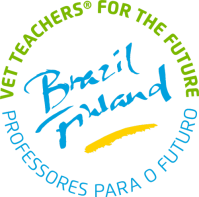 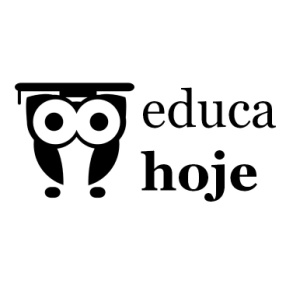 16
Cases
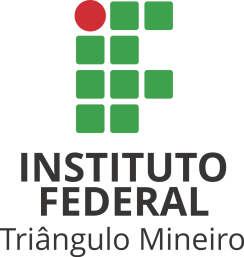 McLaughlin (2014)
	- Estudar o conteúdo antes das aulas facilita a aprendizagem;
	- Assistir aos vídeos promoveu maior interesse nas aulas presenciais;
	- Atividades interativas em sala de aula despertaram maior envolvimento;
	- As discussões em sala de aula contribuíram significativamente para a aprendizagem.
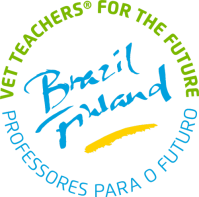 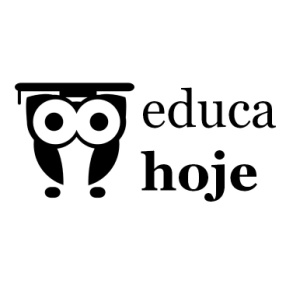 17
Cases
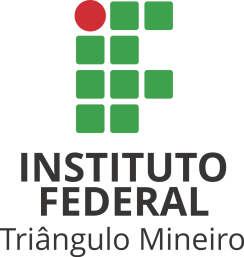 Johnson (2012)
	- A ideia de que os alunos possuem “tarefa de casa” precisa estar muito clara;
	- A implementação não precisa ser 8 ou 80;
	- Estudantes não preferem, naturalmente, trabalhar em grupos, porém vão desenvolvendo maior simpatia com o tempo;
	- Estudantes não sabem trabalhar em grupo inicialmente.
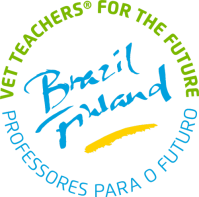 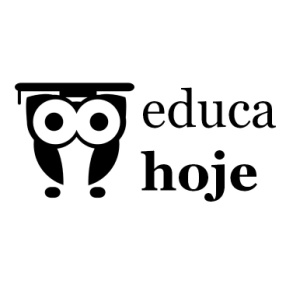 18
Cases
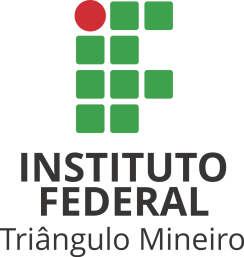 Johnson (2012)
	- Professores não precisam criar seu próprio conteúdo;
	- Aula expositiva não é uma metodologia ruim, porém não deve ser utilizada como principal ou única;
	- Professores precisam compreender que a mudança para a sala de aula invertida é um grande passo, portanto deve ser feito com cuidado e estudo.
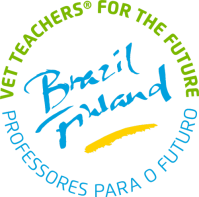 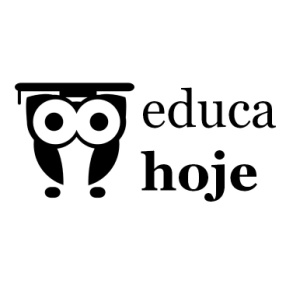 19
Cases
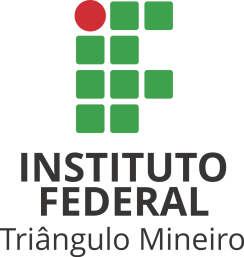 Trevelin (2013)
	- Sala de Aula Invertida em cursos da área de tecnologia;

	- Reprovação caiu de 34% para 11% ao semestre;

	- Alunos dizem estar mais interessados;
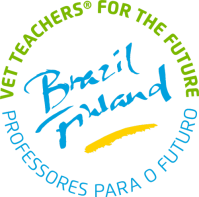 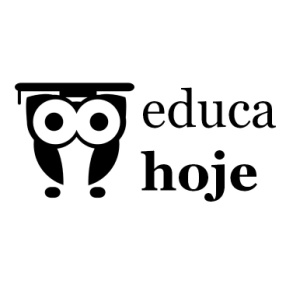 20
Que tipo de material posso produzir além de vídeos?
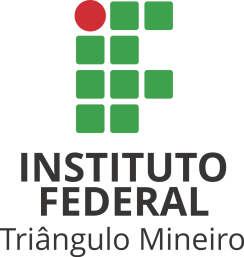 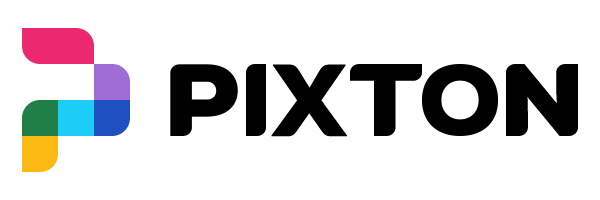 educahoje.com/flipped
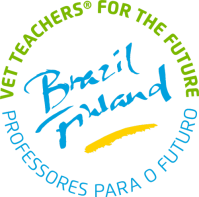 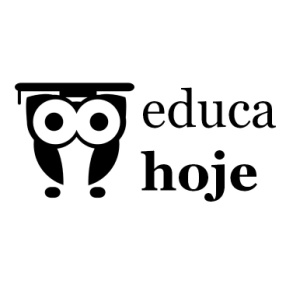 21
O que a escola pode fazer com as tecnologias?
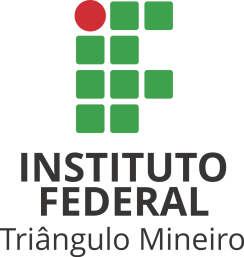 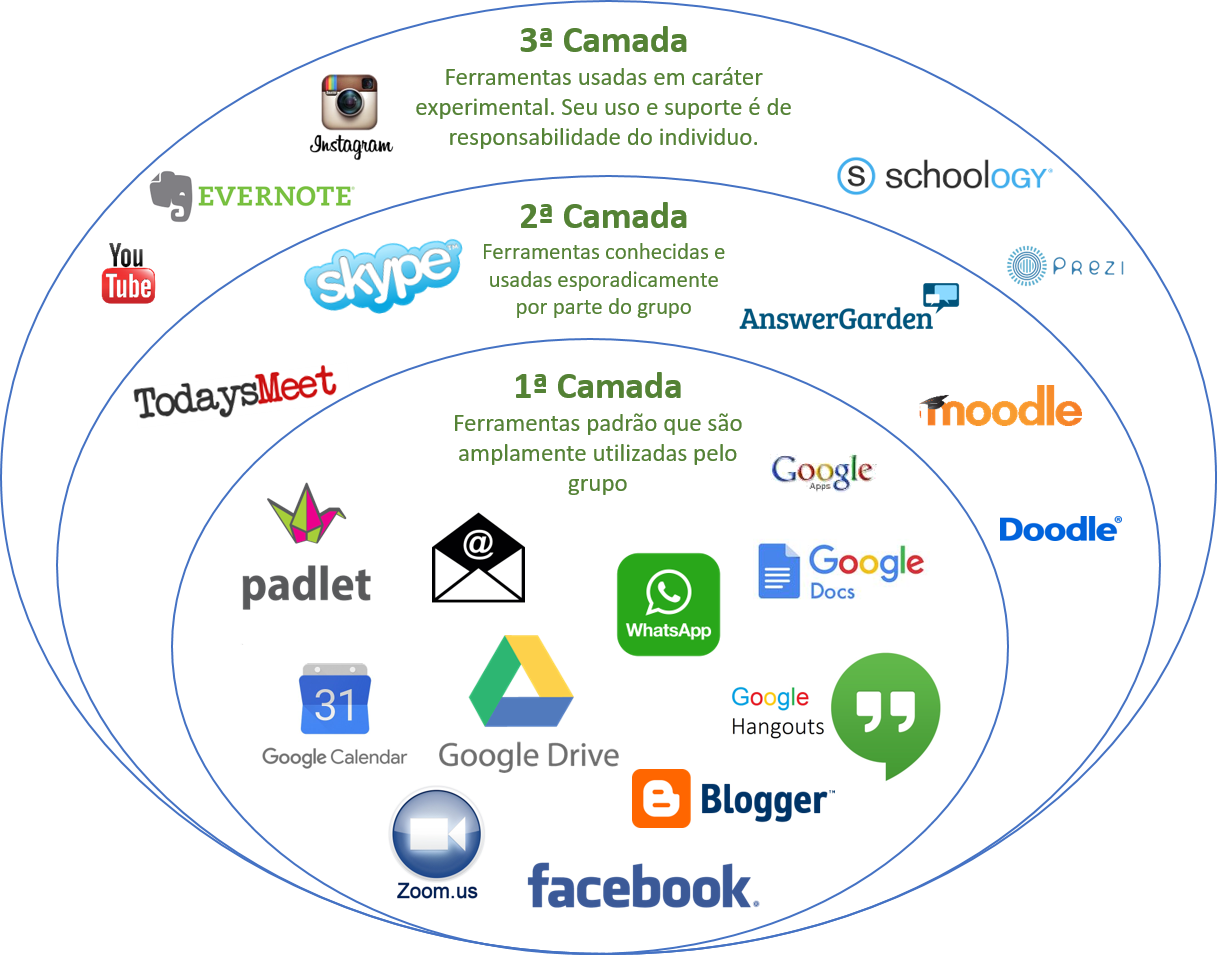 Estabelecer as 
ferramentas
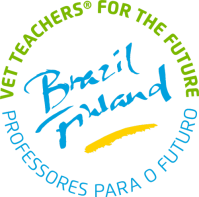 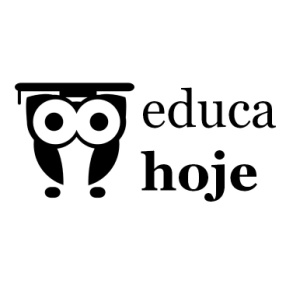 22
Discussões
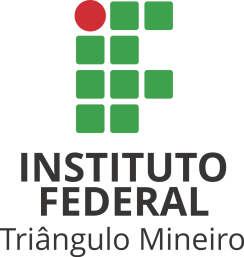 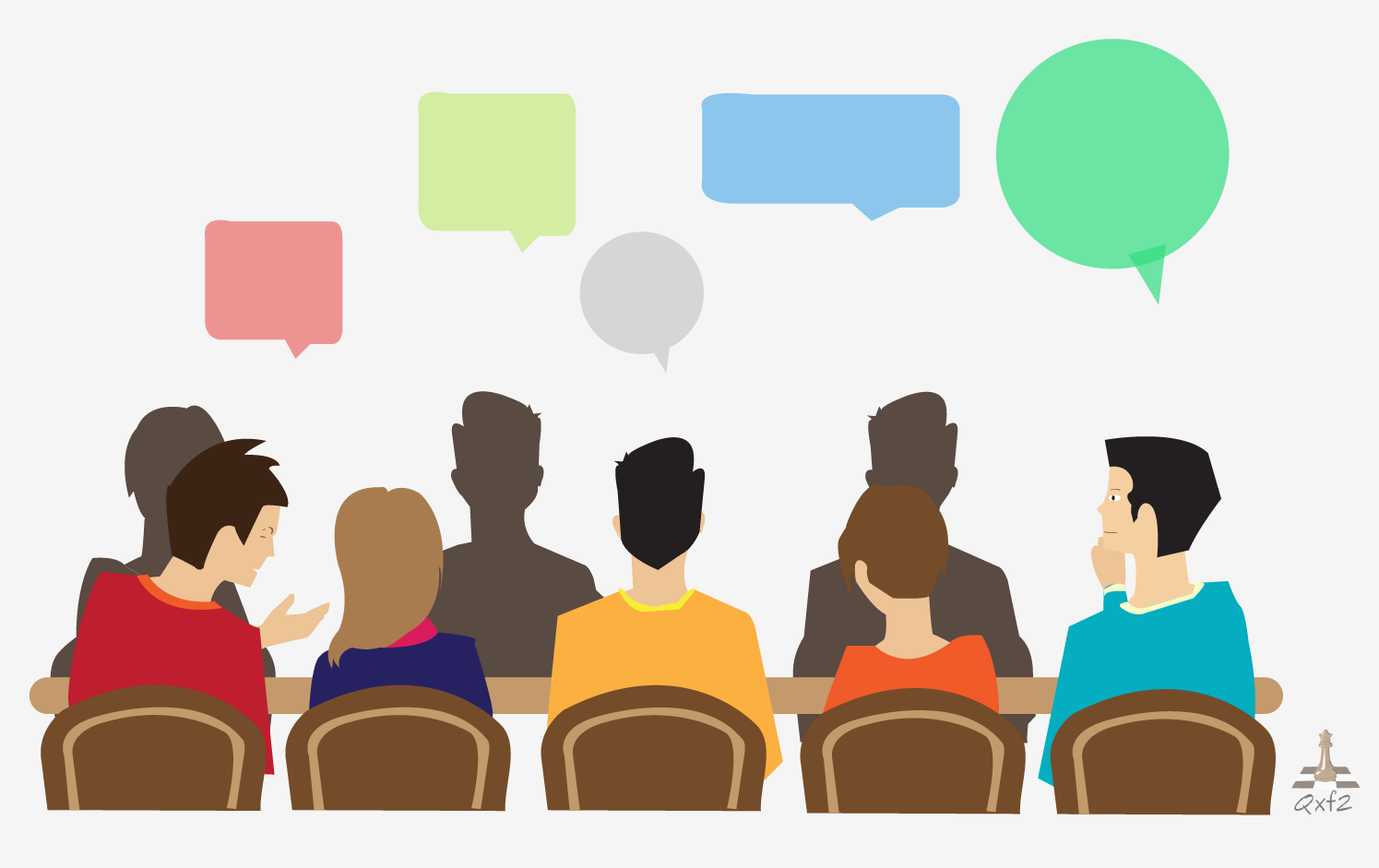 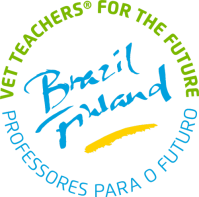 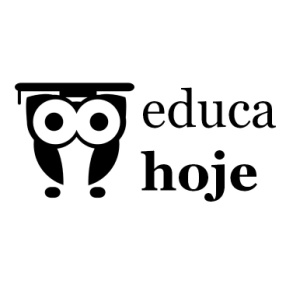 23
Como Inovar em uma Escola Tradicional?
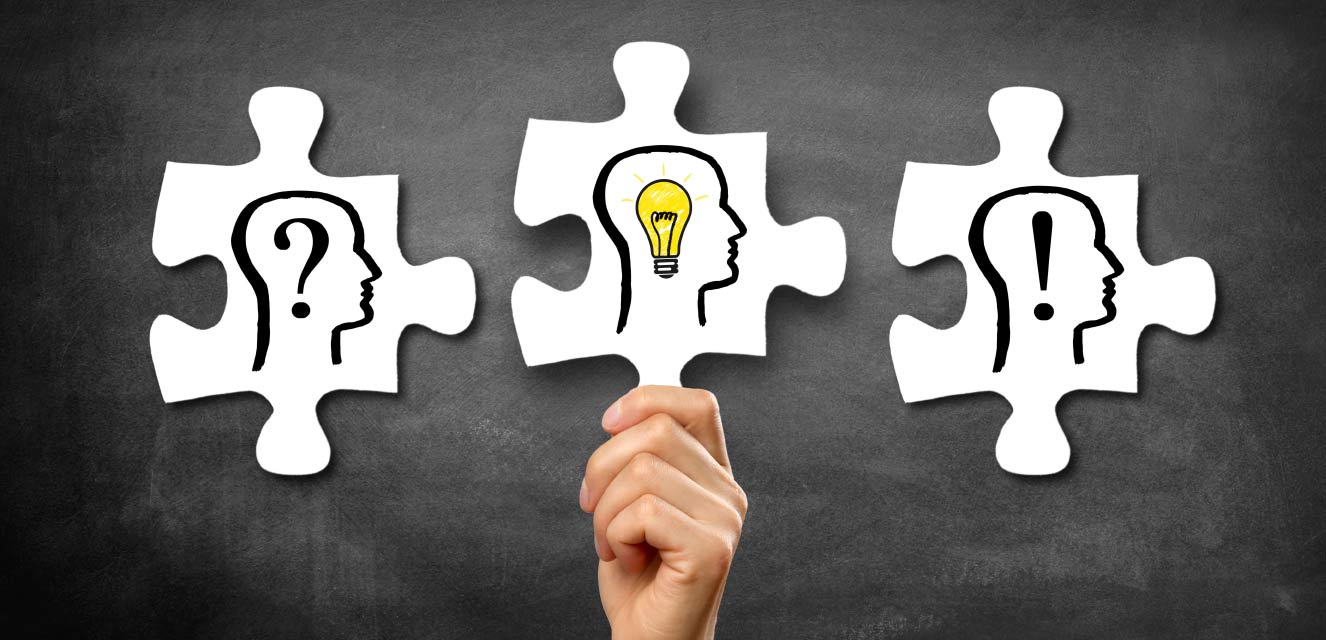 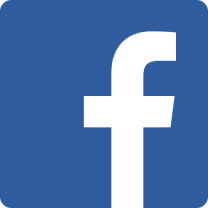 facebook.com/faceeducahoje


educahoje.com


34 991669313
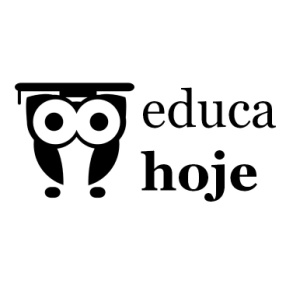 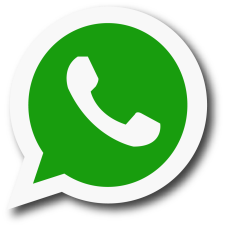 Bruno Pereira Garcês
Professor de Ensino Básico, Técnico e Tecnológico
Instituto Federal do Triângulo Mineiro
brunogarces@brunogarces.com
www.educahoje.com
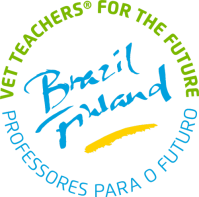 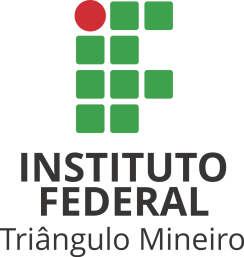